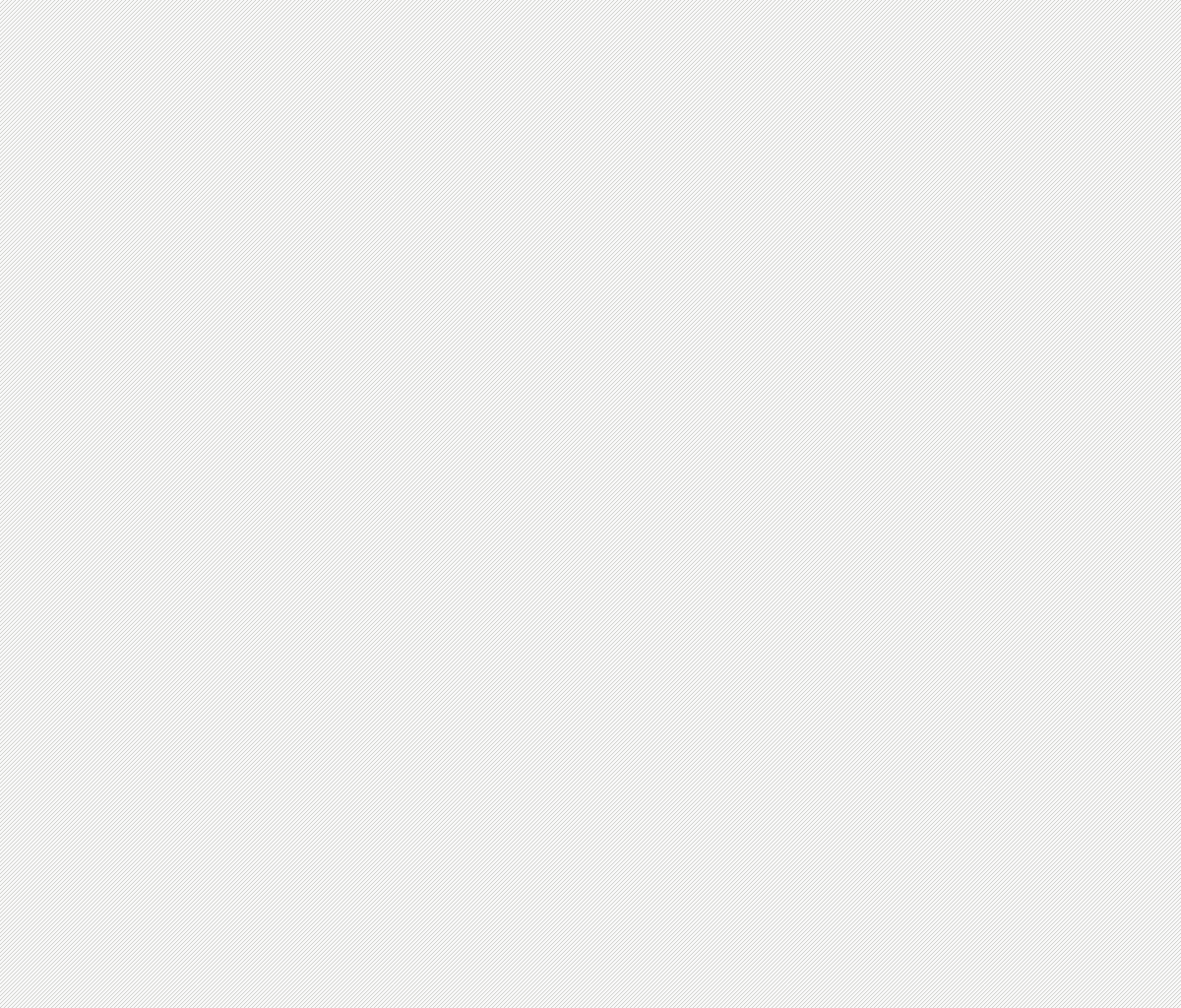 Inferring positive selection in large viral datasets
Hugo López-Fernández, Pedro Duque, Noé Vázquez, Florentino Fdez-Riverola, Miguel Reboiro-Jato, Cristina P. Vieira, Jorge Vieira
13th International Conference on
Practical Applications of Computational Biology & Bioinformatics
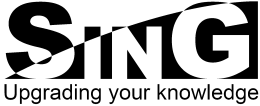 Outline
Introduction
Context
Motivation
Materials and Methods
Results and discussion
Conclusions and future work
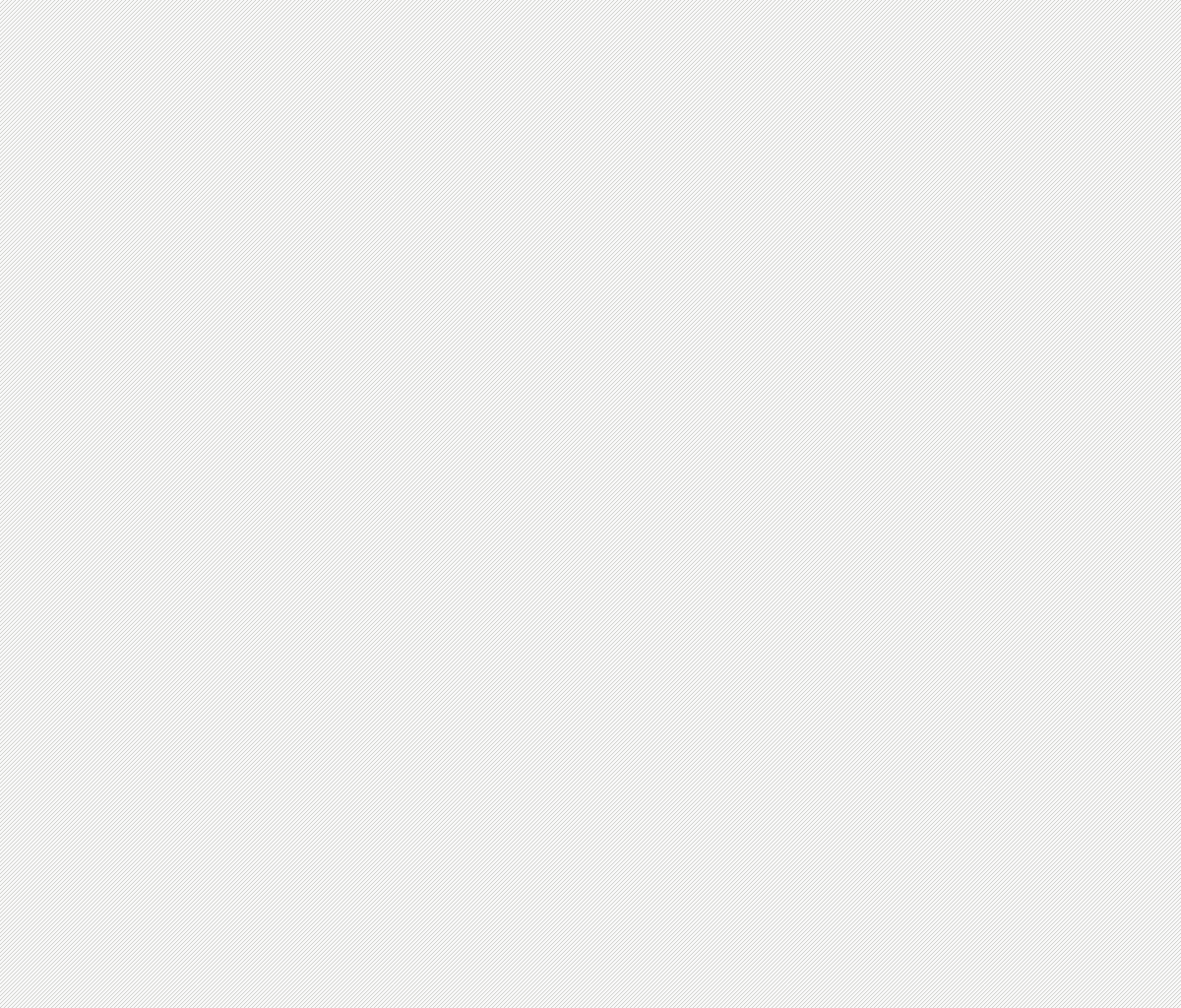 Introduction
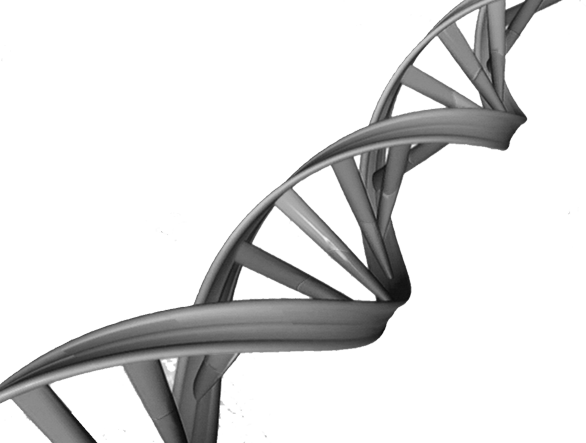 Introduction: context
Large amount of viral sequences available
As of January 2019, ViPR had:
17 viral families, 148 genera, and 5773 species.
821 914 GenBank sequences!

Opportunity:
A lot of data for identifying Positively Selected Amino Acid Sites (PSS)
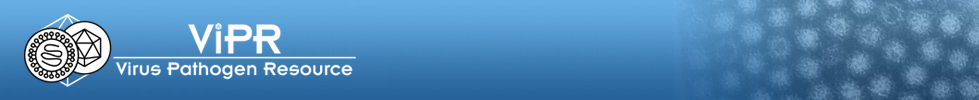 Introduction: context
Tools for PSS identification:
Maximum-likelihood methods based on models of codon substitution (codeML, FUBAR)
Assumption: no recombinant sequences
Population genetics approaches (OmegaMap)

ADOPS (Automatic Detection of PSS):
http://sing-group.org/ADOPS/
Pipeline for PSS identification using codeML
Suitable for large-scale projects
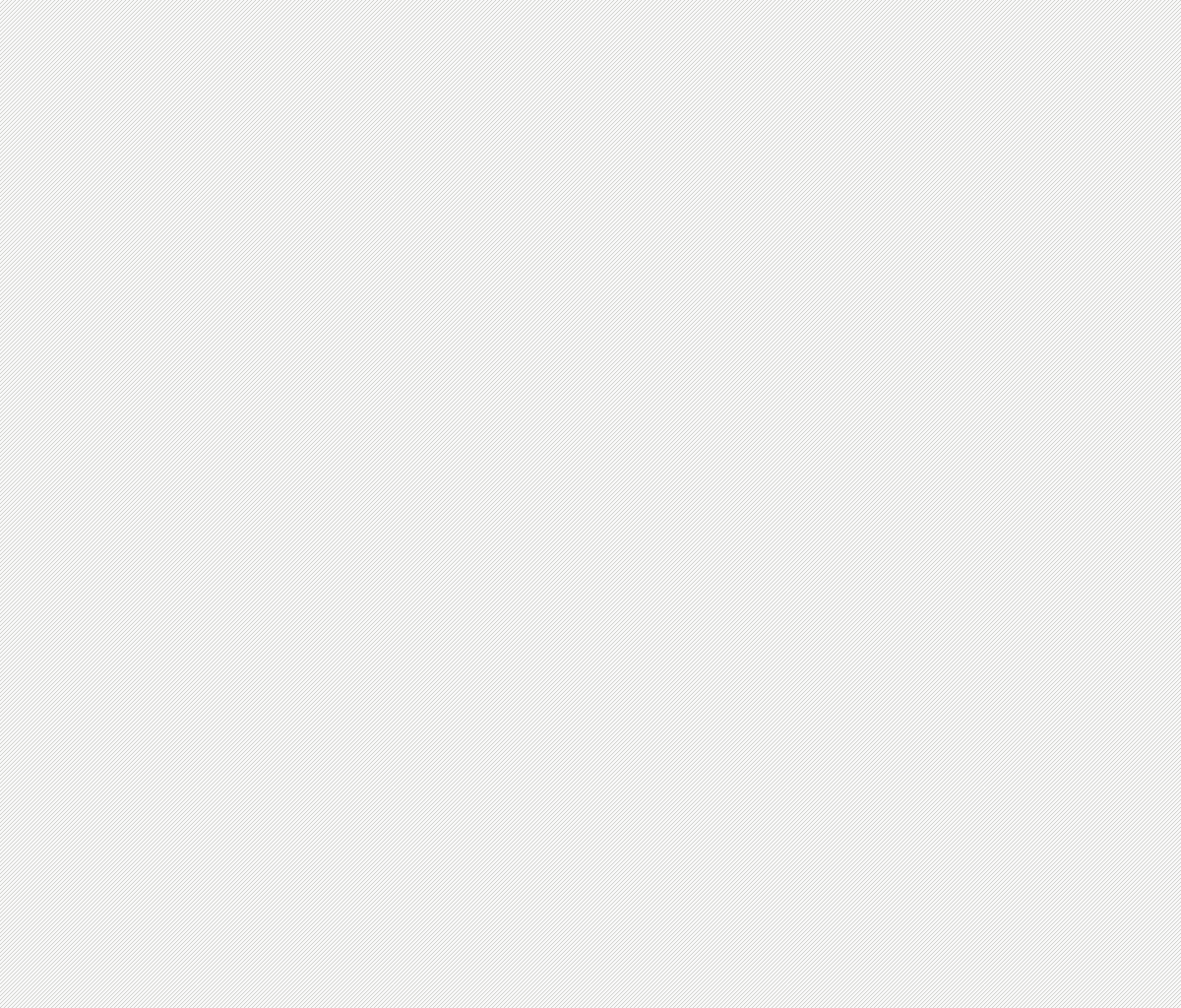 Motivation
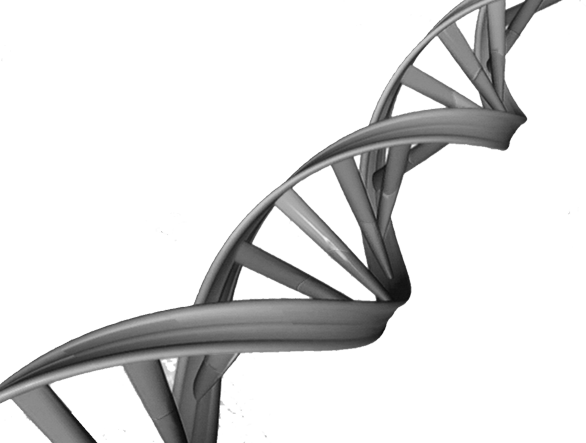 Introduction: motivation
Develop a robust protocol for detecting PSS using virus data:
Good PSS power detection
Computationally efficient (save time and avoid unnecessary computations)

Case study viruses: Zika, Dengue, Ebolavirus and HIV1
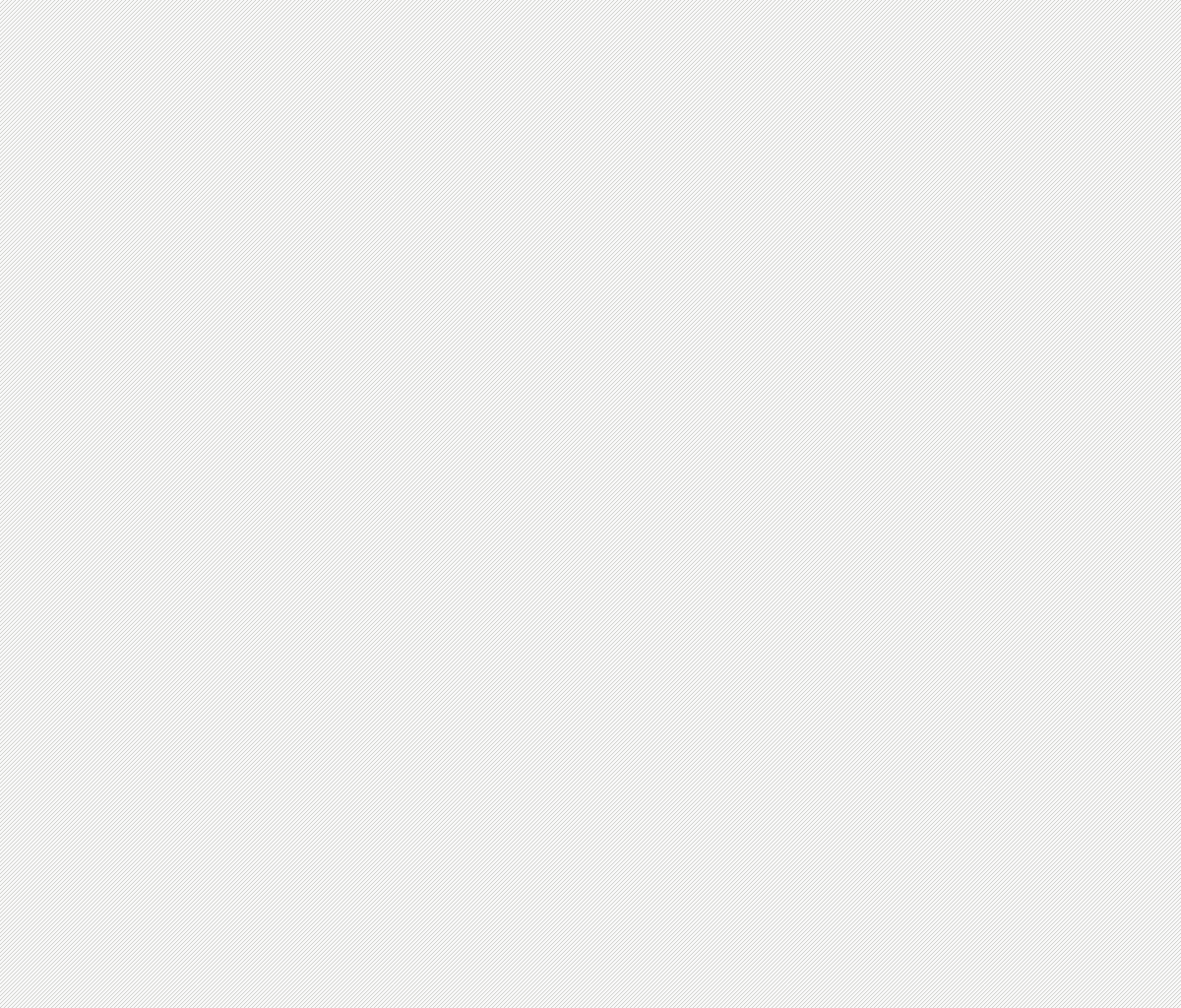 Materials and Methods
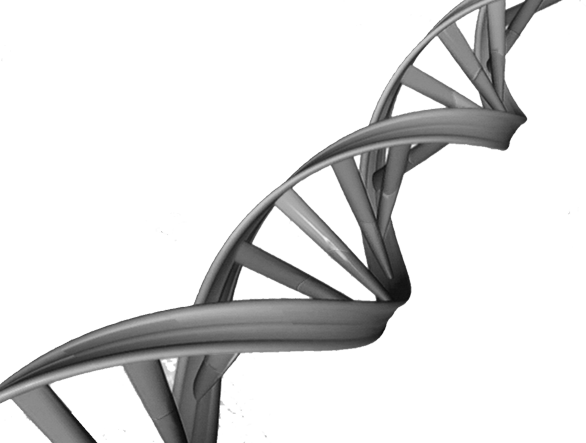 Materials and Methods: Datasets
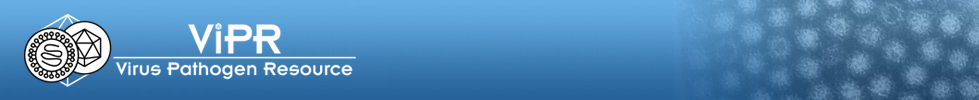 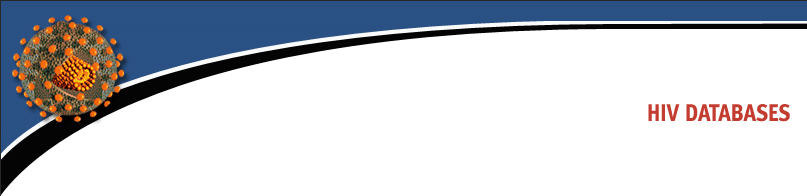 HIV  database
SEquence DAtaset builder
http://sing-group.org/seda/
SEDA preprocessing
Nucleotide dataset
Amino acid dataset
SEDA
Sampling
SEDA
Sampling
Five independent dataset replicates containing 50/100 random sequences
Materials and Methods: Exploratory Workflow I
1. Align sequences with Clustal Omega
2. Phi Test for recombination using SplitsTree
2.1 No: PSS identification using codeML (ADOPS)
2.2 Yes: PSS identification using OmegaMap (using ADOPS alignments)
Zika Amino acid dataset: evidence for recombination but run both methods to study the sensibility of codeML with recombination
3. Align sequences and infer phylogenetic trees with ADOPS
4. Run PSS identification analyses (2.1 or 2.2)
Materials and Methods: Exploratory Workflow II
6. Run PhiPack to obtain Phi test, NSS Max Chi^2 test results.
7. Run FUBAR for some datasets to address specific questions.
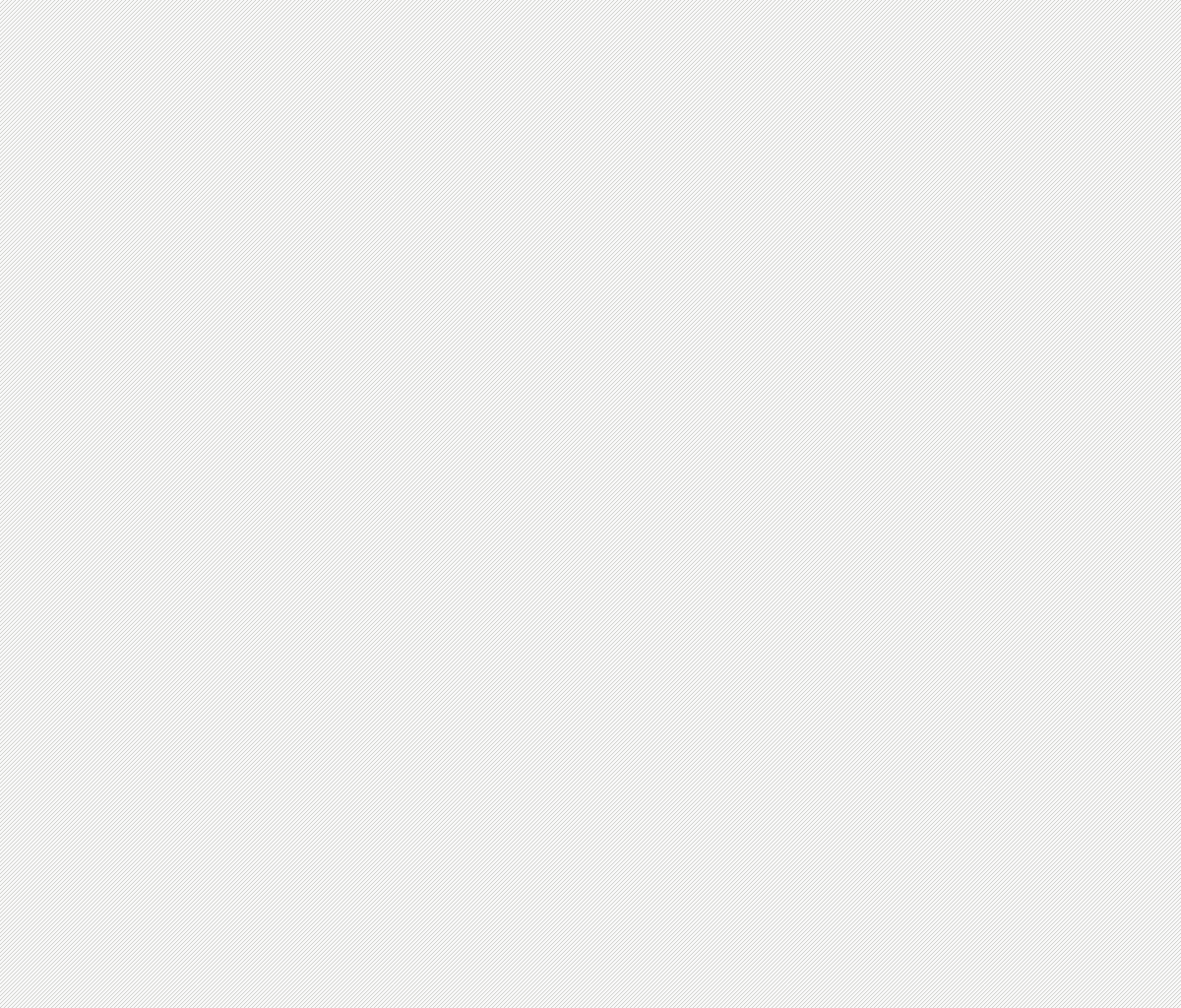 Results and Discussion
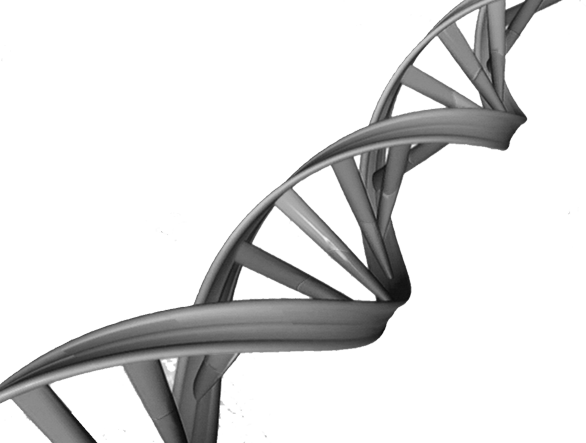 Results and Discussion
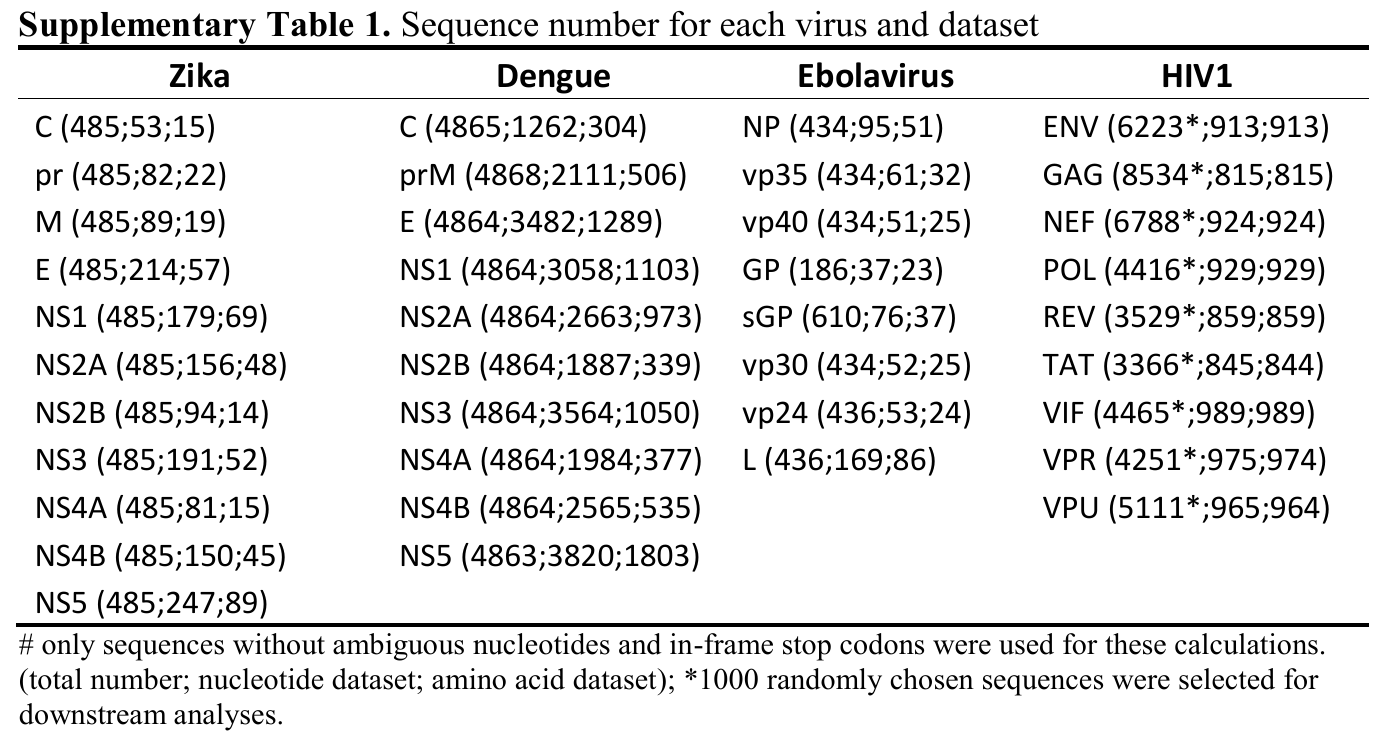 Results and Discussion
http://bpositive.i3s.up.pt/
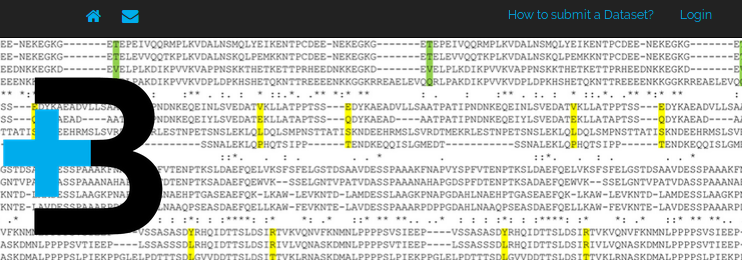 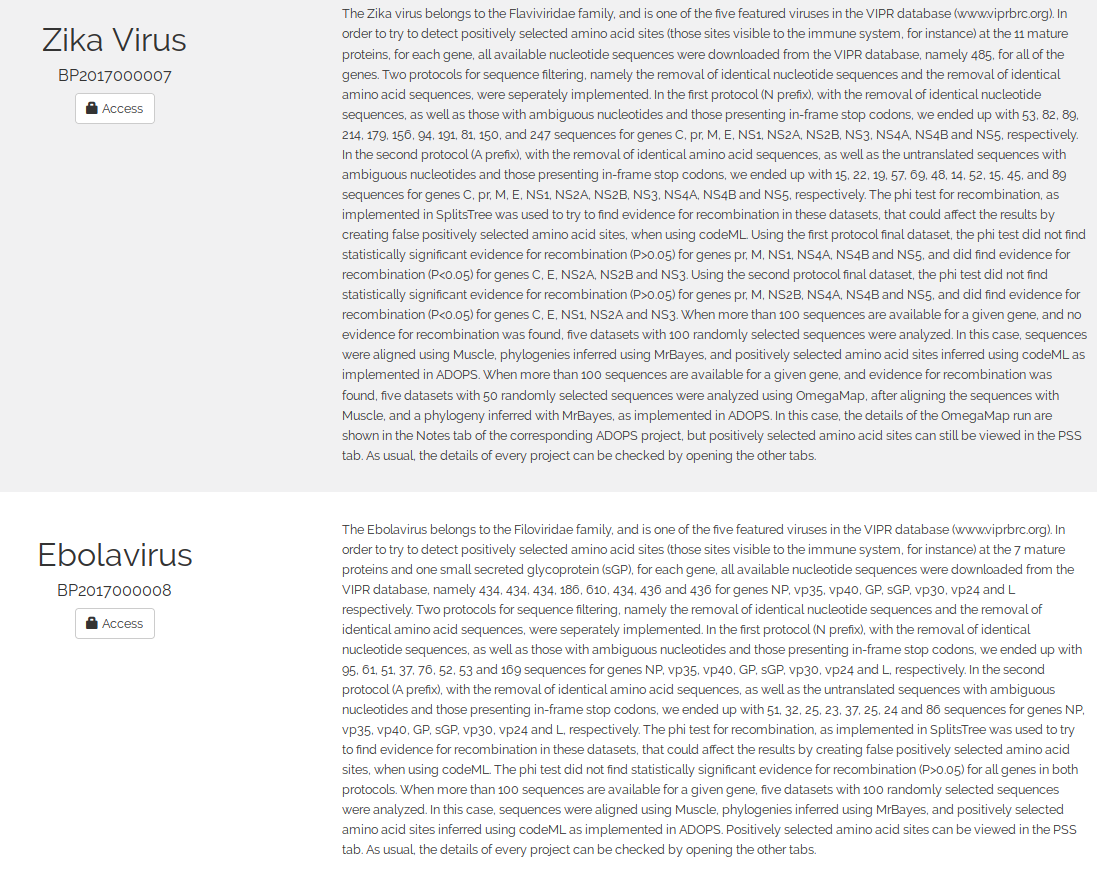 Results and Discussion
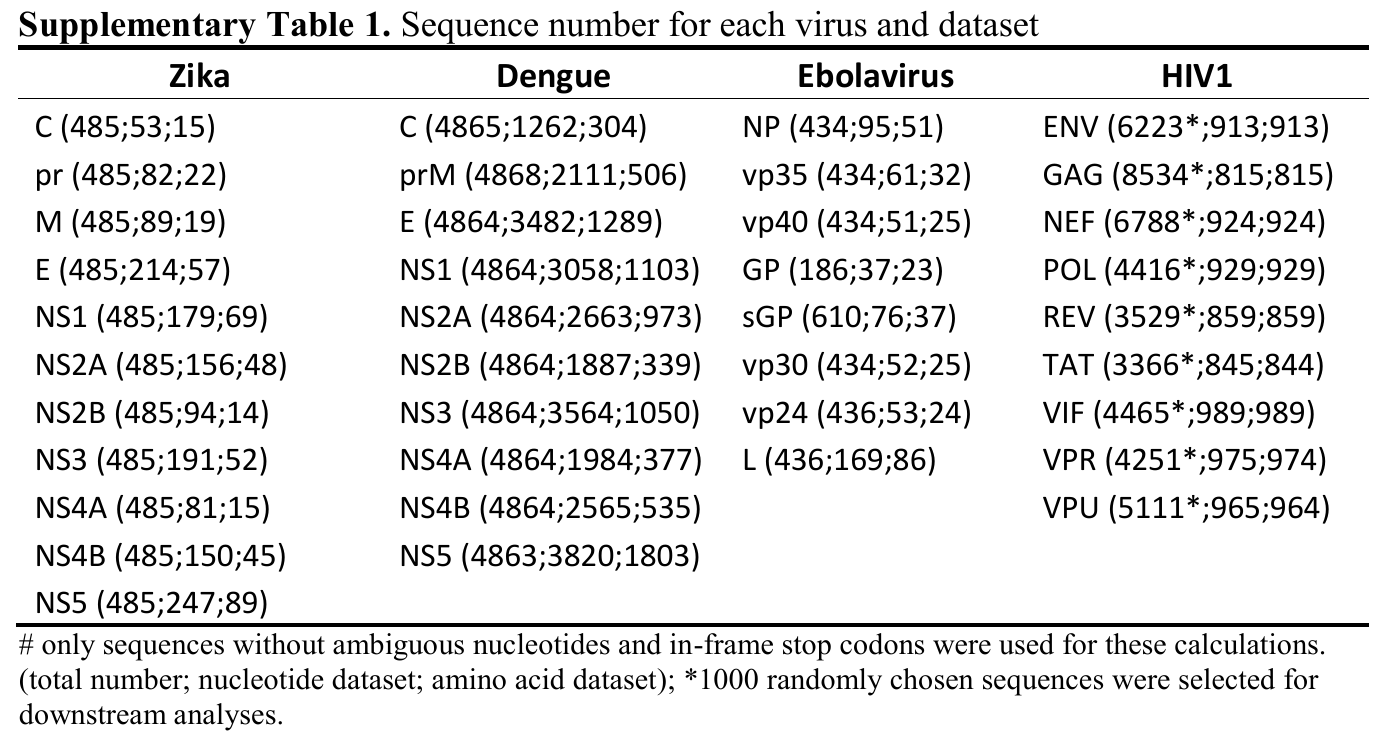 Error running codeML in both datasets
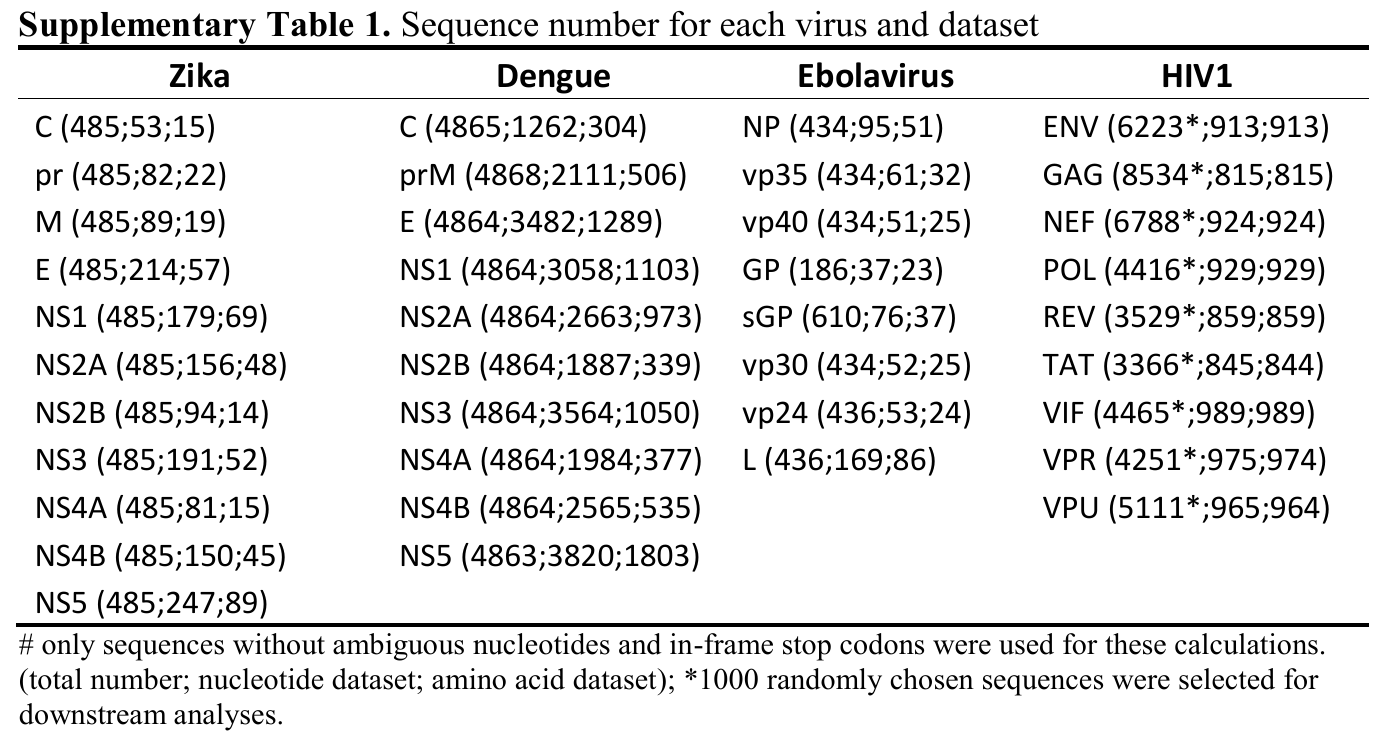 Results and Discussion
Why codeML failed for Ebola L?
p  = number of sequences * number of ungapped codons 
Amino acid dataset: 187 566
Nucleotide dataset: 217 900
Highest value in all the other datasets: 89 000

Probably codeML have a limit in p around 90 000
Results and Discussion
Running time and p
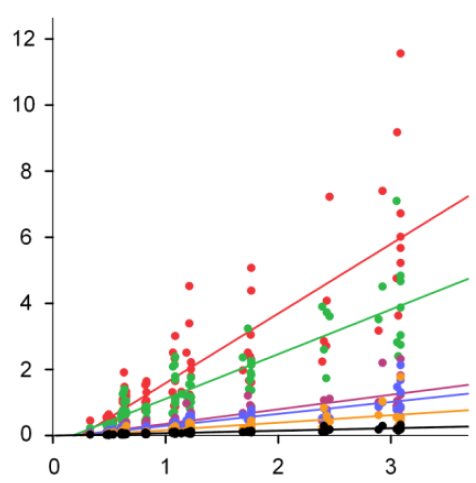 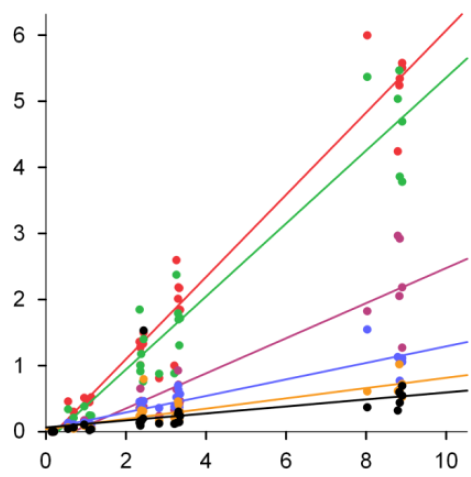 Zika
Dengue
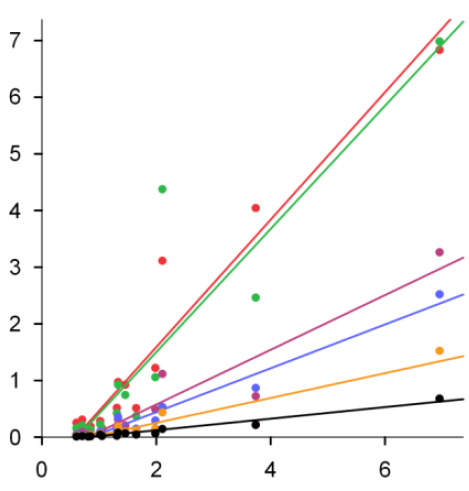 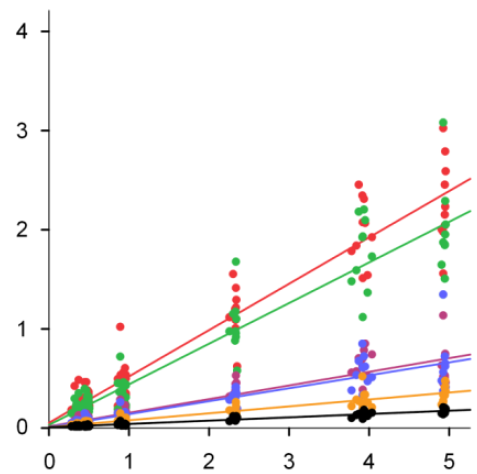 Ebolavirus
HIV1
Results and Discussion
codeML vs. FUBAR 
For large datasets FUBAR is faster than codeML (model M8)
codeML have a limit in p (around 90 000)
Different approximations  They can produce different results (different PSS identifications)
FUBAR only identifies a portion of the PSS identified by codeML M2 model.
FUBAR identifies some PSS identified by the more complex codeML M8 model (and additional PSS that are likely false positives).
Our results suggest that FUBAR can be used as a fast screening method of positive selection presence
Results and Discussion
Results and Discussion
1
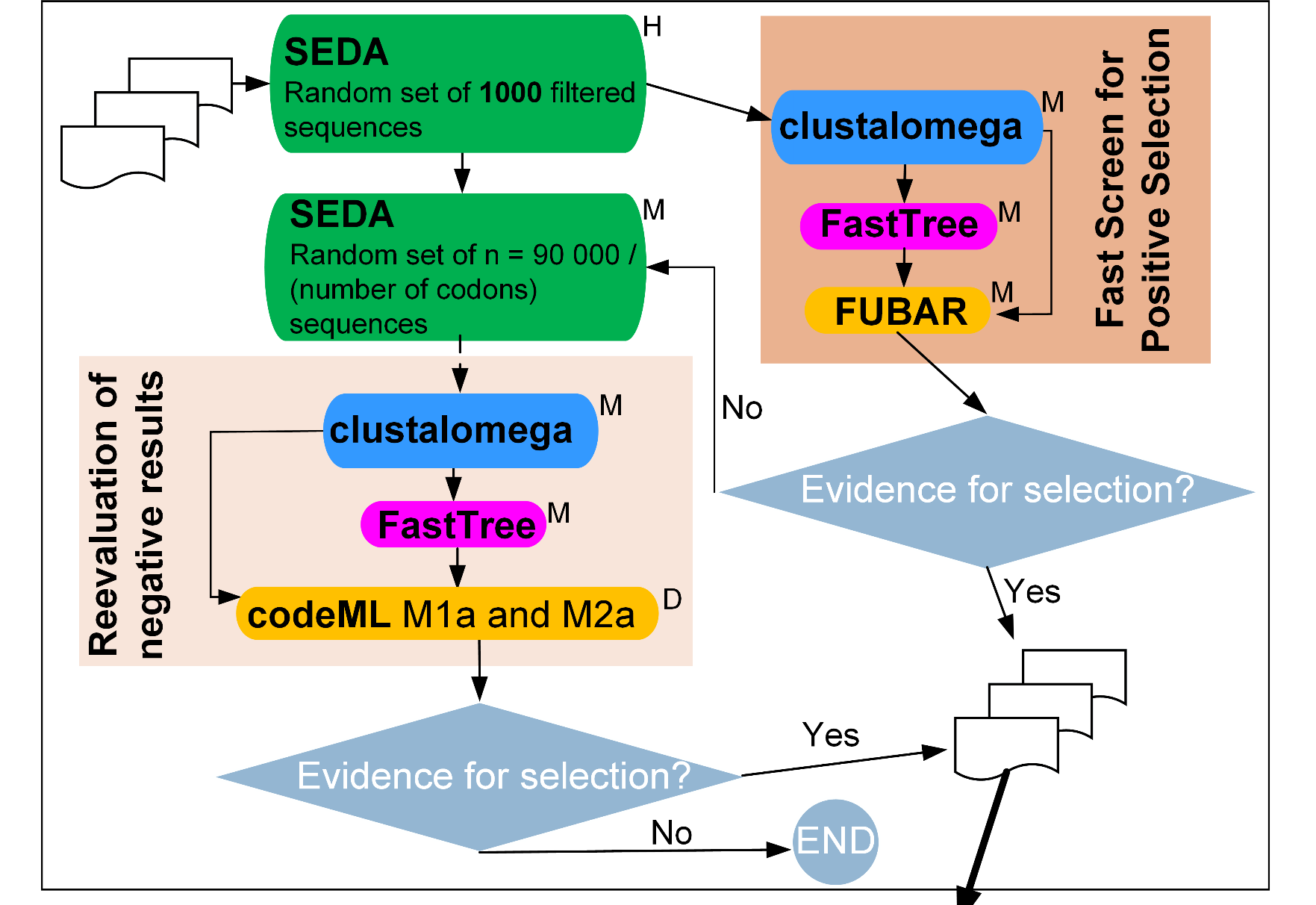 2
Running times: M) Minutes; H) Hours; D) Days
Results and Discussion
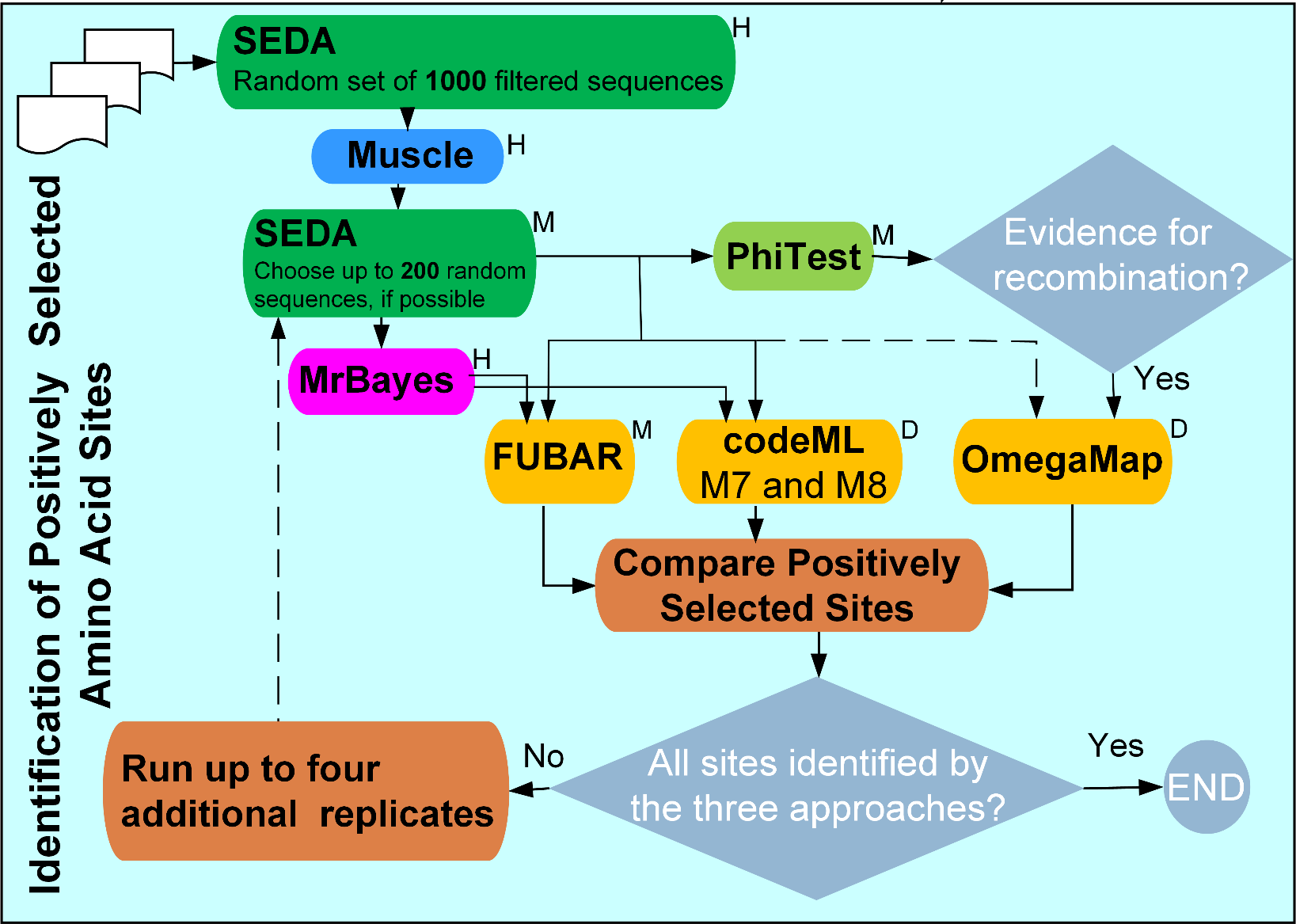 Running times: M) Minutes; H) Hours; D) Days
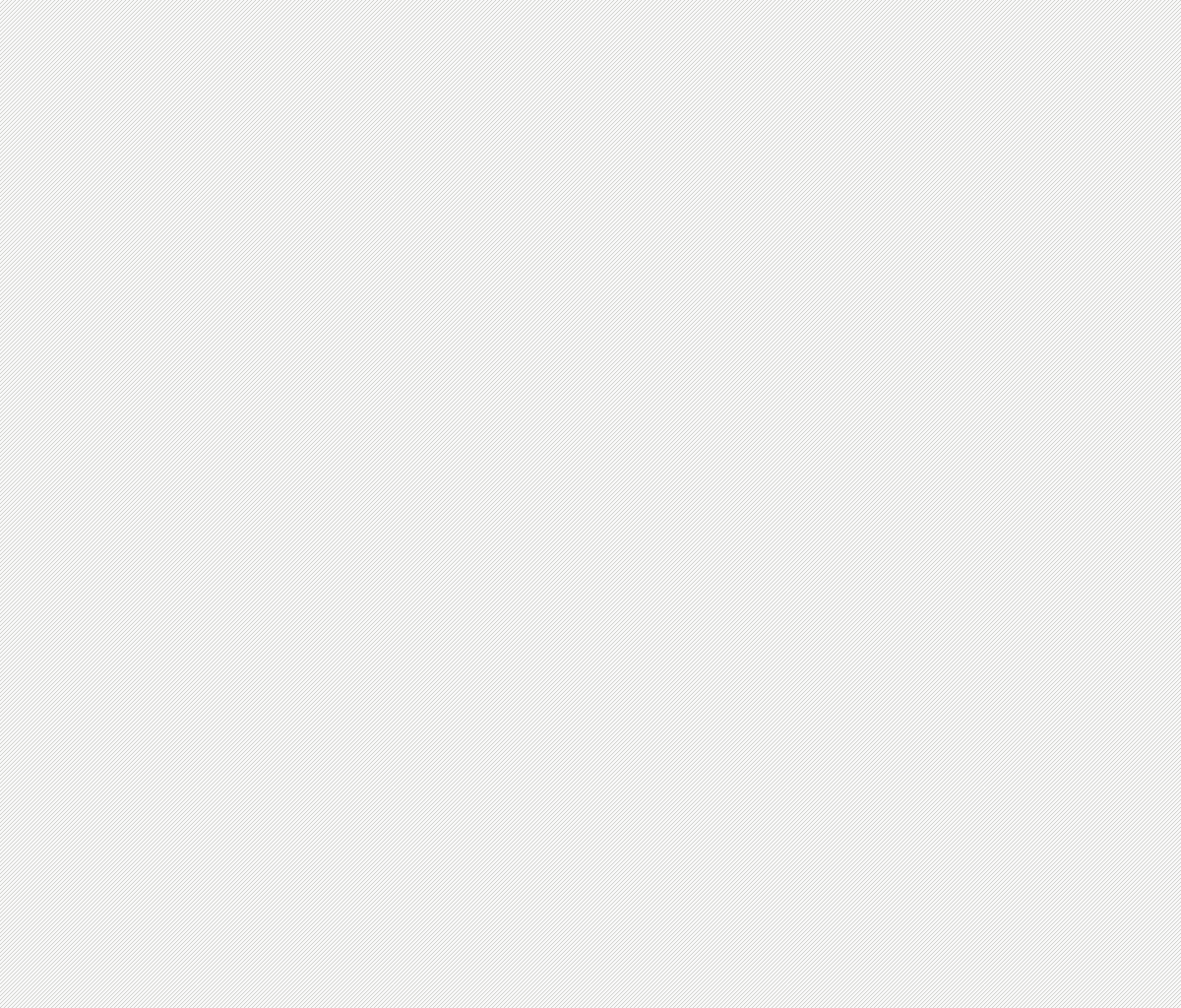 Conclusions and future work
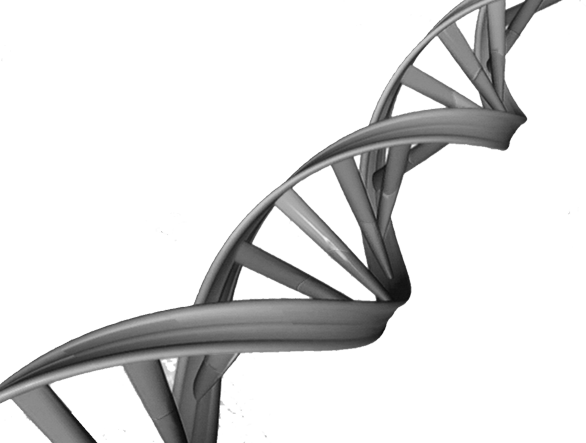 Conclusions and future work
Efficient protocol for analyzing publicly available data
Usage of open-source software
Results are publicly available at B+

Future work: 
Application of the protocol to other viruses
Assembling the protocol into a unified pipeline (e.g. by updating ADOPS to include PhiPack, OmegaMap and FUBAR)
Acknowledgements
H. López-Fernández is supported by a post-doctoral fellowship from Xunta de Galicia (D481B 2016/068-0).
Funding
Xunta de Galicia (Centro singular de investigación de Galicia accreditation 2016-2019) and the European Union (European Regional Development Fund - ERDF).
Project Norte-01-0145-FEDER-000008 “Porto Neurosciences and Neurologic Disease Research Initiative” from I3S.
Norte Portugal Regional Operational Program (NORTE 2020), under the PORTUGAL 2020 Partnership Agreement, through the European Union (European Regional Development Fund - ERDF).
Consellería de Educación, Universidades e Formación Profesional (Xunta de Galicia) under the scope of the strategic funding ED431C2018/55-GRC Competitive Reference Group.
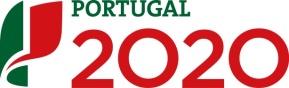 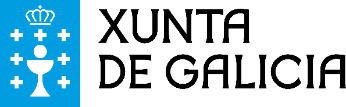 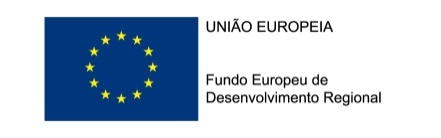 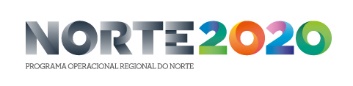 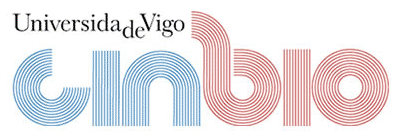 Collaborators
Universidade de Vigo
Noé Vázquez
Florentino Fdez-Riverola
Miguel Reboiro-Jato
IBMC / i3S
Pedro Duque
Jorge Vieira
Cristina P. Vieira
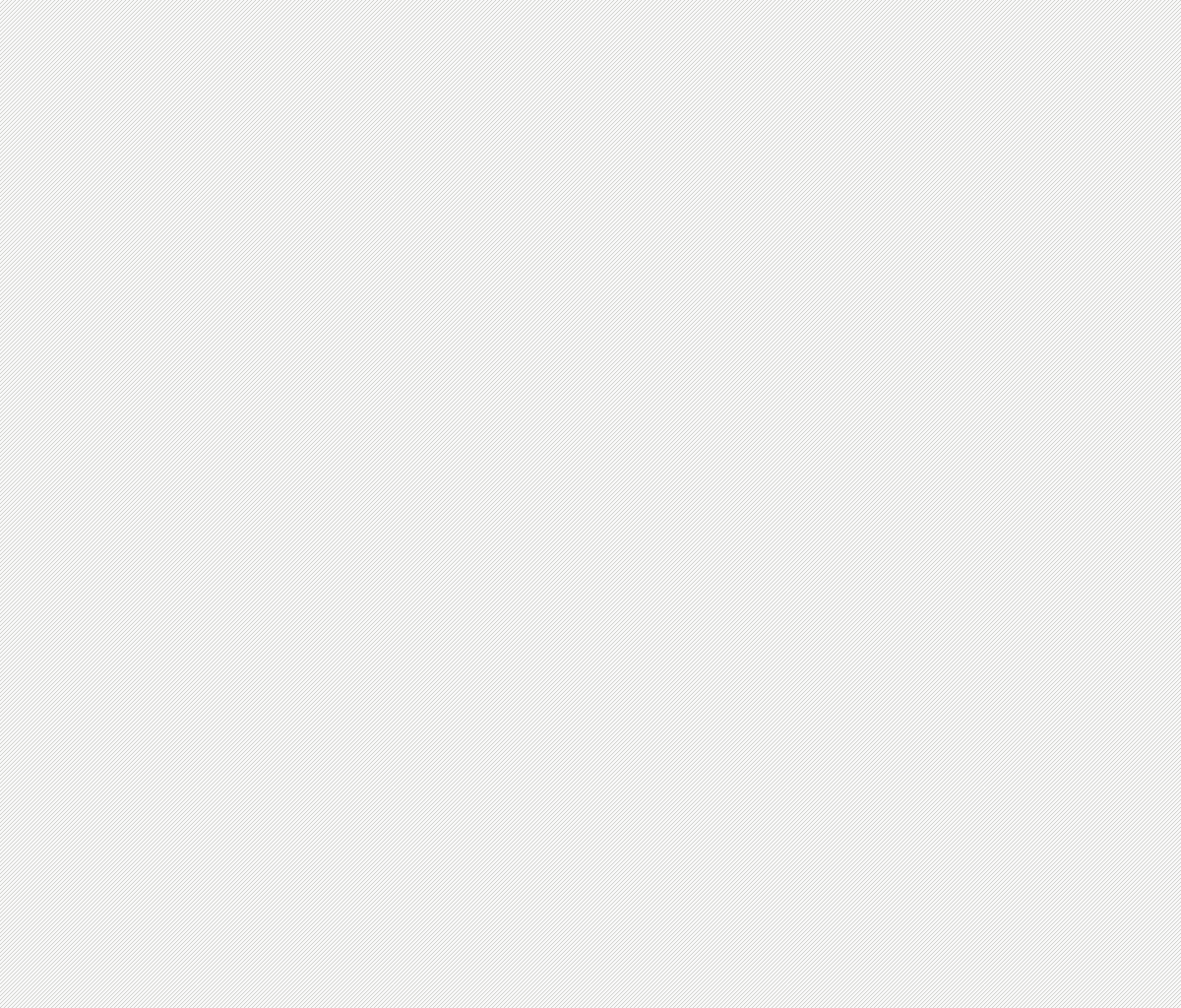 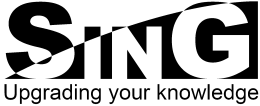 Questions?
Thank you!
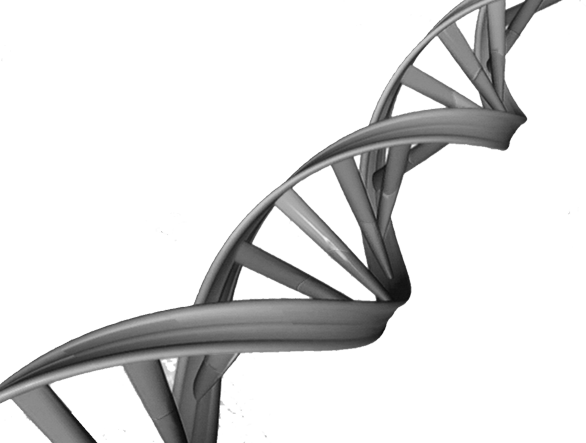 13th International Conference on
Practical Applications of Computational Biology & Bioinformatics
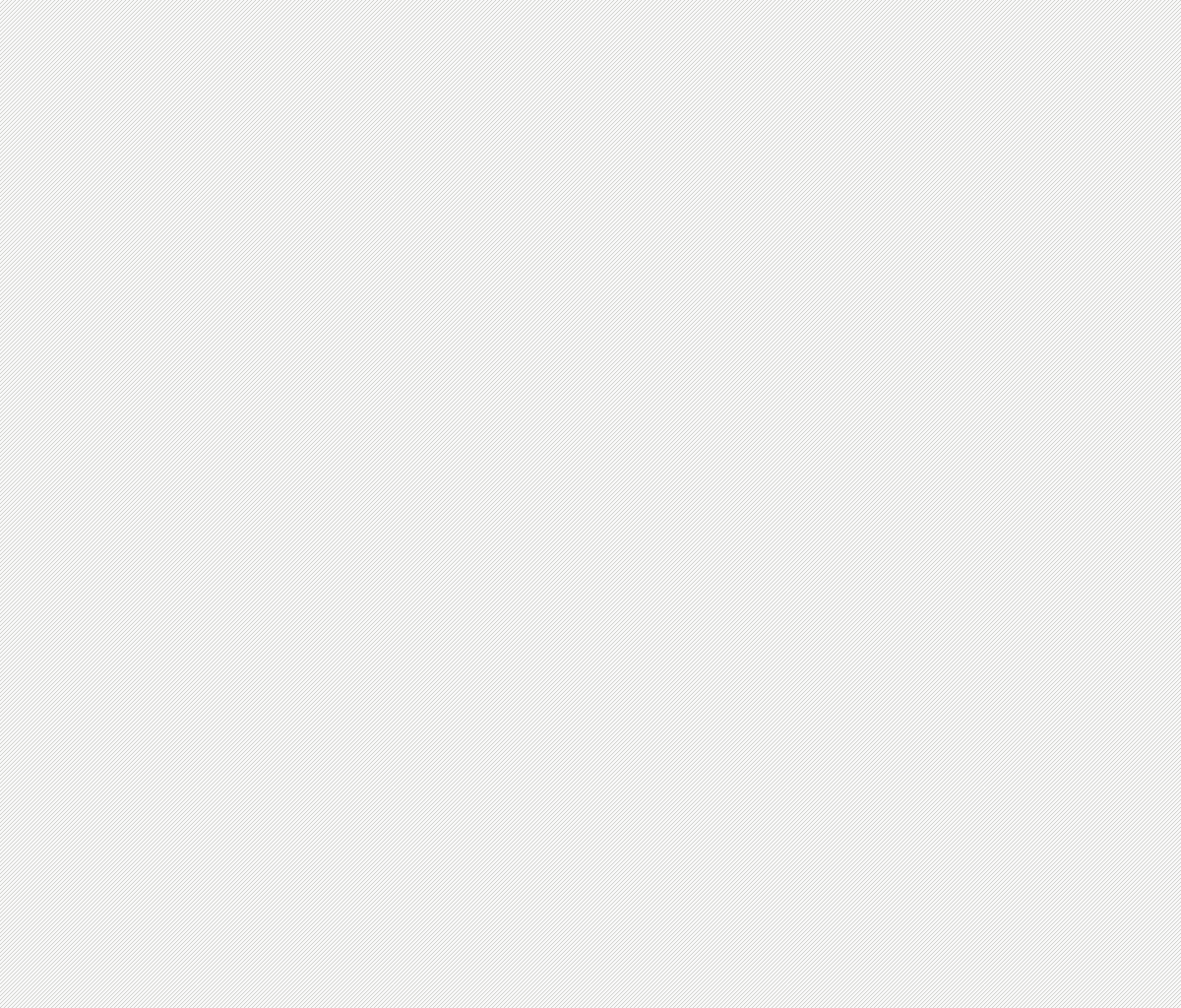 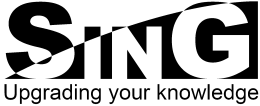 This work is licensed under a Creative Commons Attribution-ShareAlike 4.0 International License.
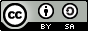 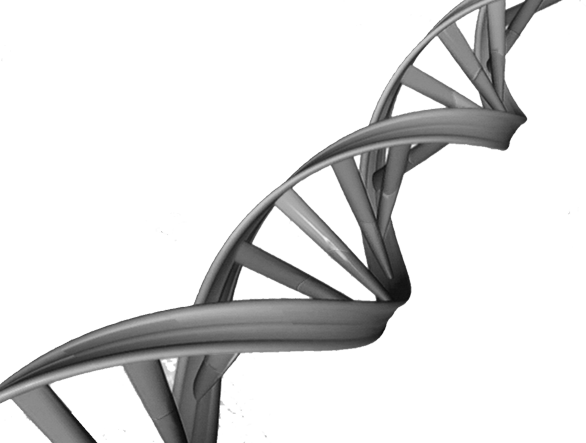